ARQUITECTURA Y ORGANIZACIÓN DE COMPUTADORES
Sesión 6

Laboratorio
Acceso IndirectoY repaso de otros métodos de acceso a memoria
daniel.leon@ufv.es
Direccionamiento
Métodos de acceso a memoria de datos en PIC16:
Implícito
Inmediato
Directo
Indirecto
Acceso Implícito
En acceso implícito, el operando forma parte de la propia definición de la operación y no hay que especificarlo.

clrwdt (borra el timer de reseteo automático)
return (vuelve a la dirección contenida en la cabeza de la pila)
Acceso Inmediato
En acceso inmediato, el operando se toma de la propia instrucción, es decir, es una parte de los 14 bits que conforman la instrucción.

andlw 0xF0 : 11 1001 1111 0000 - 0x0F es el dato
andlw 0x35 : 11 1001 0011 0101 - 0x35 es el dato
Acceso Directo
En acceso directo,  la instrucción incluye la dirección de memoria donde se encuentra el dato

movf 0x70, w : 00 1000 0111 0000  - el dato está en el 												     registro 0x70
movf 0x35, w : 11 1001 0011 0101 - el dato está en el 												          registro 0x35
Acceso Indirecto
En acceso indirecto,  la instrucción incluye la dirección donde se encuentra la dirección de memoria donde está el dato

		movf INDF, w : - el dato está en el el GPR que indique INDF

Ejemplo: INDF tiene un 0x30
En 0x30 hay un 0x40  Este es el dato

	 Cambiando el valor de INDF 
	     se accede a otro dato distinto
0x30
0x40
Dato es
0x40
SFR 0x00
GPR 0x30
INDF es 0x00
En PIC16
Sumar 64 valores en memoria ram
Sumar 64 valores con acceso directo y con indirecto.
Suma en 0x20 los valores de 0x30 a 0x6F
128 
palabras
11 
palabras
ACCESO INDIRECTO				     
movlw	0x30+.64
movwf	0x21
movlw	0x30
movwf	FSR
		L1    movf 		INDF, w
addwf	0x20
incf		FSR
movf		FSR, w
subwf		0x21, w
btfss 		STATUS, Z
goto		L1	
; SUMADO!
ACCESO DIRECTO				     
movf 		0x30, w
addwf 	0x20
movf 		0x31, w
addwf	0x20
movf 		0x32, w
addwf	0x20
movf 		0x33, w
addwf	0x20
…... Tras 126 instrucciones
movf 		0x6F, w
addwf 	0x20
; SUMADO!
1/4
velocidad
INDF  IRP ++ FSR
¿Cómo se compone INDF?
A partir del registro FSR (8 bits menos significativos de INDF)
y con el bit IRP del registro STATUS (para el bit más significativo de INDF)
Esto nos da un direccionamiento de 9bits: 512 Bytes.
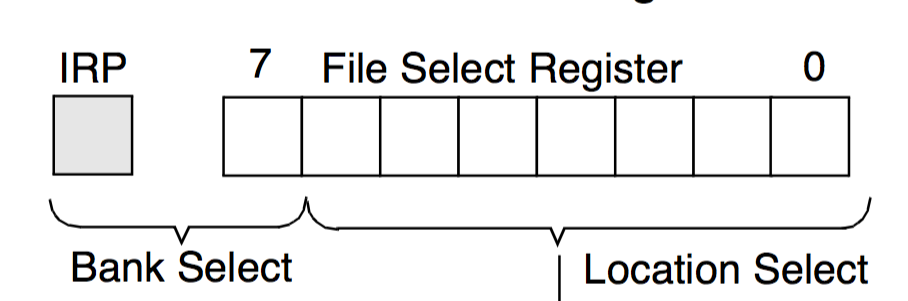 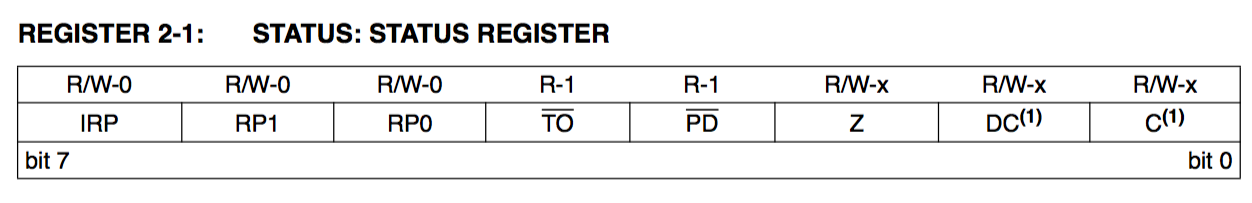 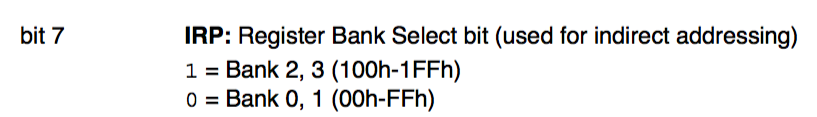 Como se usa el direccionamiento indirecto
En cualquier instrucción que admita un File Register como argumento.
Establecer IRP (si hace falta).
Cargar FSR con el puntero al dato.
Utilizar “INDF” como registro en la instrucción
Sumar las memorias
0x30 y 0x31

movlw 	0x30
movwf 	FSR
movf		INDF,w
incf  		FSR
addwf	INDF, w
Sumar 1 a memoria
0x30 y 0x31

movlw 	0x30
movwf 	FSR
incf		INDF
incf  		FSR
incf  		INDF
Borrar memoria
0x30 y 0x31

movlw 	0x30
movwf 	FSR
clrf		INDF
incf		FSR
clrf  		INDF